La probabilità nei giochi matematici
Frascati 16 ottobre 2011
Nando Geronimi
Centro Pristem Bocconi
FRASCATI, 16 ottobre 2011
Il primo problema
Il cavaliere de Méré propose a Pascal il seguene problema:
“E’ più facile vincere se si scommette che lanciando 4 volte 1 dado si presenti almeno una volta il 6, oppure se si scommette che lanciando 24 volte 2 dadi si presenti almeno una volta il doppio 6?”
Calcolo di de Méré:
Il rapporto tra il numero dei lanci (4 o 24) e il numero dei casi possibili (6 o 36) è lo stesso: 4:6=24:36.
Sembra che le due probabilità sia uguali.
Calcolo di Pascal:
E1: esca almeno una volta il 6 in 4 lanci” 
E2: esca almeno una volta il doppio 6 in 24 lanci”.
P(E1)=1- (5/6)4= 0,5177…
P(E2)=1-(35/36)24 = 0,4914…
1/6+1/6+1/6+1/6=4/6=2/3
(1/6x1/6)+(1/6x1/6)+ ……=24x(1/36)=24/36=2/3
FRASCATI, 16 ottobre 2011
Il triangolo ottusangolo
In un piano sono dati tre punti non allineati.
Calcolare la probabilità che i tre punti siano vertici di un triangolo ottusangolo. (Lewis Carrol)
FRASCATI, 16 ottobre 2011
Il triangolo ottusangolo
Chiamiamo con AB il segmento maggiore.
Tracciamo gli archi R1 e R2 aventi centro rispettivamente in A e in B, e raggio AB; chiamiamo con P il loro punto di intersezione. 
Il terzo punto C si trova nella regione di piano compresa tra il segmento AB e gli archi AP e BP.
P
C2
C1
A
B
Tracciamo un semicerchio di diametro AB. 
I segmenti AC e BC sono gli altri due lati di un triangolo. 
Se il punto C è interno al semicerchio il triangolo è ottusangolo.
FRASCATI, 16 ottobre 2011
Il triangolo ottusangolo
P
La probabilità richiesta è il rapporto tra l’area del semicerchio e l’area della regione di piano individuata dal segmento AB e dai due archi AP e BP.
C
A
B
Indipendentemente dall’unità di misura, la probabilità è: p=(π/2)/((4π/3)-√3) = 0,639…
FRASCATI, 16 ottobre 2011
Le sfere multicolori
Indichiamo con r, b ,a,v  il numero di sfere di ogni colore, per un totale di r+b+a+v= n  sfere.
Il numero di casi possibili è:
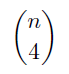 Un’urna contiene sfere di quattro colori: rosso, bianco, azzurro e verde. Estraendo contemporaneamente 4 sfere a caso, i seguenti eventi sono tutti ugualmente possibili:

4 sfere rosse
1 sfera bianca e 3 rosse
1sfera bianca, 1 azzurra e 2 rosse
4 sfere di colori diversi.

Quante sfere  ci sono al minimo nell’urna?
Il numero di casi favorevoli per ogni estrazione è:
            = rx(r-1)x(r-2)x(r-3)/24

                   =bxrx(r-1)x(r-2))/6

                          =bxaxrx(r-1))/2

                                        =bxaxrxv

I quattro prodotti devono essere uguali tra loro
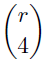 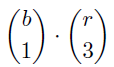 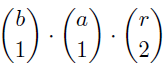 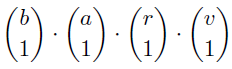 FRASCATI, 16 ottobre 2011
Le sfere multicolori
Indichiamo con r, b ,a,v  il numero di sfere di ogni colore, per un totale di r+b+a+v= n  sfere.
Il numero di casi possibili è:     .
Da a) e b) si ricava b=(r-3)/4
Da b) e c) si ricava a= (r-2)/3
Da c) e d) si ricava v= (r-1)/2
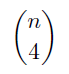 Qual è il più piccolo numero che diviso per 4 dà resto 3,  diviso per 3 dà resto 2 e diviso per 2 da resto 1?
Il numero di casi favorevoli per ogni estrazione è:
            = rx(r-1)x(r-2)x(r-3)/24

                   =bxrx(r-1)x(r-2))/6

                          =bxaxrx(r-1))/2

                                        =bxaxrxv

I quattro prodotti devono essere uguali tra loro
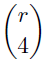 E’ il  m.c.m tra2, 3 e 4, diminuito di 1, cioè 11.  Da cui:
n=21             r=11   b=2   a=3   v=5
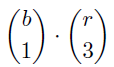 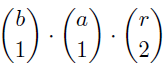 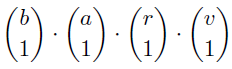 FRASCATI, 16 ottobre 2011
La mancia e gli scacchi
“Papà mi regali 10 Euro?”
“No Paolo, devi guadagnarteli! Facciamo tre partite a scacchi, contro di me e contro tua madre. 
Puoi scegliere l’ordine delle partite tra: padre-madre-padre oppure madre-padre-madre. 
Se vinci almeno due partite consecutive ti sarai guadagnato i 10 Euro”.
Sapendo che Paolo, nel gioco degli scacchi è più debole del padre ma più forte della madre, quale sarà la sua scelta nell’ordine delle partite per avere la maggiore probabilità di guadagnarsi i 10 Euro?
FRASCATI, 16 ottobre 2011
La mancia e gli scacchi
Facciamo una simulazione.
Indichiamo con p la probabilità di vincere contro il padre e con q la probabilità di vincere contro la madre. Supponiamo che le due probabilità siano rispettivamente: p=0,20 e q=0,70.
La probabilità totale di guadagnare 10 Euro è:
Nel caso madre-padre-madre:
qxpxq       = 0,7x0,2x0,7=0,098
qxpx(1-q) = 0,7x0,2x0,3 =0,042
(1-q)xpxq = 0,3x0,2x0,7 =0,042
La probabilità totale è: 0,182
Nel caso padre-madre-padre:
pxqxp   = 0,2x0,7x0,2 = 0,028
pxqx(1-p)   = 0,2x0,7x0,8 = 0,112
(1-p)xqxp   = 0,8x0,7x0,2 = 0,112
La probabilità totale è: 0,252
FRASCATI, 16 ottobre 2011
4-La mancia e gli scacchi
Nel caso madre-padre-madre:
qxpxq       = q2xp
qxpx(1-q) = pxq- q2xp
(1-q)xpxq = pxq- q2xp
La probabilità totale è: 2xpxq- q2xp

Nel caso padre-madre-padre:
pxqxp   = p2xq
pxqx(1-p)   = pxq- p2xq
(1-p)xqxp   = pxq- p2xq
La probabilità totale è: 2xpxq- p2xq
Generalizziamo:
indichiamo con p la probabilità di vincere contro il padre e con q la probabilità di vincere contro la madre. 
La probabilità totale di guadagnare 10 Euro è:
Paolo ha una maggiore probabilità di avere 10 Euro giocando in successione con Padre - Madre - Padre
Dal confronto dei risultati si ha:
2xpxq- p2xq > 2xpxq- q2xp infatti:
- p2xq > - q2xp  o q2xp > p2xq       perché q>p
FRASCATI, 16 ottobre 2011
Il dado irregolare
In un dado irregolare la probabilità che si presenti una certa faccia è direttamente proporzionale al suo valore.

Calcolare la probabilità di ciascuna faccia.
p(1) = 1/21  p(2) = 2/21  p(3) = 3/21  p(4) = 4/21  p(5) = 5/21  p(6) = 6/21
FRASCATI, 16 ottobre 2011
Il dado irregolare
Si lanciano due dadi irregolari e si sommano i due valori ottenuti (per ognuno dei dadi, la probabilità che si presenti una certa faccia è direttamente proporzionale al suo valore).
Quale somma ha maggiore probabilità di verificarsi?
Il dado irregolare
Si lanciano due dadi irregolari e si sommano i due valori ottenuti (per ognuno dei dadi, la probabilità che si presenti una certa faccia è direttamente proporzionale al suo valore).
Quale somma ha maggiore probabilità di verificarsi?
Il dado irregolare
Si lanciano due dadi irregolari e si sommano i due valori ottenuti (per ognuno dei dadi, la probabilità che si presenti una certa faccia è direttamente proporzionale al suo valore).
Quale somma ha maggiore probabilità di verificarsi?
FRASCATI, 16 ottobre 2011
Il dado irregolare
Si lanciano due dadi irregolari e si sommano i due valori ottenuti (per ognuno dei dadi, la probabilità che si presenti una certa faccia è direttamente proporzionale al suo valore).
Quale somma ha maggiore probabilità di verificarsi?
Somma 8: 70/441   Somma 9: 76/441    Somma 10: 73/441
FRASCATI, 16 ottobre 2011
“Ho un asso!”
Alice sta giocando a bridge, dopo aver guardato le proprie carte annuncia: “Ho un asso!”.
Qual è la probabilità che Alice abbia un secondo asse?
5359/14498, meno di 1/2
FRASCATI, 16 ottobre 2011
“Ho un asso di quadri!”
Bob sta giocando a bridge, dopo aver guardato le proprie carte annuncia: “Ho un asso di quadri!”
Qual è la probabilità che Bob abbia un secondo asse?
11686/20825, più di 1/2
FRASCATI, 16 ottobre 2011
7/a “Ho un asso!”
ALICE     BOB
Alice e Bob stanno giocando con un mazzo di quattro carte: 
asso di picche (1♠), 
asso di quadri (1♦), 
due di fiori (2♣) e 
cinque di cuori (5♥). 
Ognuno riceve due carte. 
Dopo aver guardato le proprie, Alice annuncia: “Ho un asso!”

Qual è la probabilità che Alice abbia un secondo asse?
1♠-1♦     5♥-2♣
1♠-2♣     5♥-1♦
1♠-5♥     2♣-1♦
1♦-2♣    5♥-1♠
1♦-5♥     2♣-1♠
Probabilità:1/5
FRASCATI, 16 ottobre 2011
7/a “Ho un asso quadri!”
BOB      ALICE
Alice e Bob stanno giocando con un mazzo di quattro carte: asso di picche (1♠), asso di quadri (1♦), due di fiori (2♣) e cinque di cuori (5♥). Ognuno riceve due carte. Dopo aver guardato le proprie, Bob annuncia. “Ho un asso di quadri!”.
Qual è la probabilità che Bob abbia un secondo asse?
1♠-1♦     5♥-2♣
1♠-2♣     5♥-1♦
1♠-5♥     2♣-1♦
1♦-2♣    5♥-1♠
1♦-5♥     2♣-1♠
Probabilità:1/3
FRASCATI, 16 ottobre 2011
Un problema di Laplace
Delle tre urne A, B e C una contiene solo palline nere, mentre le altre due contengano solo palline bianche.
Si estrae una pallina dall’urna C.
Qual è la probabilità che sia nera?
A
B
C
Se si ignora quale urna contenga le palle nere, la probabilità di estrarre una palla nera dall’urna C è 1/3.
FRASCATI, 16 ottobre 2011
Un problema di Laplace
Delle tre urne A, B e C una contiene solo palline nere, mentre le altre due contengano solo palline bianche.
Si estrae una pallina dall’urna C.
Qual è la probabilità che sia nera?
A
B
C
Se si sa che l’urna A contiene solo palle bianche, la probabilità di estrare una palla nera dall’urna C è 1/2.
FRASCATI, 16 ottobre 2011
Un problema di Laplace (1814
Delle tre urne A, B e C una contiene solo palline nere, mentre le altre due contengano solo palline bianche.
Si estrae una pallina dall’urna C.
Qual è la probabilità che sia nera?
A
B
C
Se si sa che le urne A a e B contengono solo palle bianche, si ha la certezza che la palla estratta dall’urna C è nera.
FRASCATI, 16 ottobre 2011
Un problema di Lewis Carroll (1897)
Un amico mi presenta un sacco che contiene quattro gettoni, ognuno dei gettoni può essere bianco (B) o nero (N). 
Mi invita ad estrarre due gettoni: sono entrambi bianchi.
Poi mi dice: “Volevo dirti, prima di farti estrarre i gettoni, che almeno uno è bianco. Ma ora già lo sai, non ho più bisogno di dirtelo. 
Prendi  ora un altro gettone”
1) Qual è la probabilità di estrarre il terzo gettone bianco?
2) Quale sarebbe la probabilità se mi avesse detto prima del gettone bianco?
FRASCATI, 16 ottobre 2011
Un problema di Lewis Carroll (1897)
E: “prima estrazione due gettoni bianchi”
F: “seconda estrazione un gettone bianco”
1–1
1-2-1
1-3-3-1
1-4-6-4-1
1/16             4/16             6/16           4/16           1/16
P(E) = 1x1/16  + 1/2 x 4/16 + 1/6 x 6/16 +  0 x 4/16 + 0 x 1/16  = 1/4
1                    1/2               0
P(E∩F) = 1x1/16  + 1/4 x 4/16 + 0 x 6/16 +  0 x 4/16 + 0 x 1/16  = 1/8
P(F/E) = P(E∩F/E)  = (1/8) / (1/4) = 1/2
FRASCATI, 16 ottobre 2011
Un problema di Lewis Carroll (1897)
E: “prima estrazione due gettoni bianchi”
F: “seconda estrazione un gettone bianco”
1–1
1-2-1
1-3-3-1
1-4-6-4-1
1/16 1/8     4/16 3/8      6/16 3/8      4/16 1/8
P(E) =    1x1/8   +  1/2 x 3/8  +  1/6 x 3/8  +  0 x 1/8    =   3/8
P(E∩F) = 1x1/8  + 1/4 x 3/8  +     0 x 3/8  +  0 x 1/8 = 7/32
P(F/E) = P(E∩F/E)  = (7/32) / (3/8) = 7/12
FRASCATI, 16 ottobre 2011
La lettera attesa
Sono in vacanza e aspetto notizie da due amici che si soggiornano entrambi in provincia di Trento uno a BONDONE, l’altro a CONDINO.
Ricevo una lettera da quella provincia, del il timbro postale riesco a leggere solo le due lettere consecutive  ON, tutto il resto è completamente invisibile.
Qual è la probabiltà che la lettera che ho ricevuto provenga da CONDINO?
FRASCATI, 16 ottobre 2011
La lettera attesa
Sono in vacanza e aspetto notizie da due amici che si soggiornano entrambi in provincia di Trento uno a BONDONE, l’altro a CONDINO.
Ricevo una lettera da quella provincia, dal timbro postale riesco a leggere solo le due lettere consecutive  ON, tutto il resto è completamente invisibile. Qual è la probabiltà che la lettera che ho ricevuto provenga da CONDINO?
Entrambe le località sono nomi formati da sette lettere; 
in ognuna si possono avere 6 coppie di lettere consecutive:
BO – ON – ND – DO – ON - NE
CO -  ON – ND -  DI  –  IN - NO
La probabiltà che la lettera che ho ricevuto provenga da CONDINO è 1/3
FRASCATI, 16 ottobre 2011
QUADRATILANDIA
Sono in visita a Quadratilandia. 
Parto da un incrocio e vado verso Nord (vedi la figura). 
Ad ogni incrocio lancio una moneta: se viene Testa giro a destra, se viene Croce giro a sinistra.
Qual è la probabiltà che dopo aver lanciato 7 volte la moneta e percorso 8 tratti, mi ritrova nell’incrocio da cui sono partito?
FRASCATI, 16 ottobre 2011
QUADRATILANDIA
Indichiamo con +i uno spostamento unitario verso Nord, con –i uno spostamento unitario verso Sud, con +1 uno spostamento unitario verso Est e con -1 uno spostamento unitario verso Ovest.
Si fa ritorno al punto di partenza se la somma degli otto movimenti è 0.
Gli otto possibili spostamenti unitari sono, nell’ordine:
+i, ±1, ±i, ±1, ±i, ±1, ±i, ±1.
La somma dei diversi i (+i, ±i, ±i, ±i) si può scrivere in 23=8 modi diversi e 3 di questi hanno somma 0:
 (+i, +i, -i, -i)       (+i, -i, +i, -i)        (+i, -i, -i, +i)
La somma dei diversi 1 (±1, ±1, ±1, ±1) si può scrivere in 24 =16 modi diversi e 6 di questi hanno somma 0: 
(+1, +1, -1, -1)   (+1, -1, +1, -1)   (+1, -1, -1, +1) 
(-1, +1, +1, -1)   (-1, +1, -1, +1)   (-1, -1, +1, +1)
La probabilità che mi ritrova al punto di partenza è 3/8 x 6/16 = 9/64
FRASCATI, 16 ottobre 2011
Le scelte di Ali-Baba
Il sultano disse ad Ali-Baba: 
“Ecco due urne, 13 palline bianche e 13 palline nere. Ripartisci tu le palline nelle due urne, io poi farò  in modo di renderle indistinguibili tra loro. 
Tu prenderai una sola pallina da una delle due urne; se la pallina sarà bianca, tu sarai libero, altrimenti sarai impiccato”.

Ali-Baba ripartisce le 26 palline in modo da massimizzare la probabilità di salvarsi.
Quale probabilità ha Ali-Baba di salvarsi?
FRASCATI, 16 ottobre 2011
Le scelte di Ali-Baba
Il sultano disse ad Ali-Baba: 
“Ecco due urne, 13 palline bianche e 13 palline nere. Ripartisci tu le palline nelle due urne, io poi farò  in modo di renderle indistinguibili tra loro. 
Tu prenderai una sola pallina da una delle due urne; se la pallina sarà bianca, tu sarai libero, altrimenti sarai impiccato”.

Ali-Baba ripartisce le 26 palline in modo da massimizzare la probabilità di salvarsi.
Quale probabilità ha Ali-Baba di salvarsi?
(1/2)x1
(1/2)x12/25
27/50
+
=
FRASCATI, 16 ottobre 2011
Triangoli
Ci sono cinque segmenti lunghi rispettivamente 2,4,6,8,10 cm.
Scegliendo a caso tre segmenti, che probabilità abbiamo di poter  costruire un triangolo?
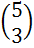 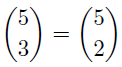 Le terne possibili sono                     1Solo le terne (4,6,8) – (4,8,10) – (6,8,10) soddisfano la condizione per costruire un triangolo.
La probabilità è 3/10
FRASCATI, 16 ottobre 2011
Divisori
M è un  numero intero che ha la proprietà che se scegliamo a caso un numero x dall’insieme dei primi 1000 numeri interi positivi, la probabilità che x sia un divisore di M è 1/100.
Se M≤1000, trovare il massimo valore che può assumere.
Il numero deve avere esattamente  10 divisori, la sua scomposizione in fattori primi deve essere tale che abbia due soli fattori, uno con eponente  4 e l’altro con esponente 1.
Il fattore elevato alla quarta potenza deve essere < 5 perché 54=625 (che dovremmo poi moltiplicare per il secondo fattore primo).
Restano due soli casi possibili: 24 x61=976 (24 x 67=1072)
34 x11=891 (34 x13=1053)
M=976
FRASCATI, 16 ottobre 2011
La data di compleanno
Bob è stato invitato ad una serata a casa di Alice, una amica matematica.
Quando Bob arriva alla festa,  Alice lo accoglie calorosamente con queste parole: “Grazie al tuo arrivo, ora siamo in numero sufficiente affinchè la probabilità che almeno due dei presenti festeggino il loro compleanno nello stesso giorno è maggiore di ½, escludendo naturalmente il caso che uno sia nato il 29 febbraio”.
Qual è la probabiltà che almeno uno dei presenti festeggi il compleanno nello stesso giorno di Bob?
FRASCATI, 16 ottobre 2011
La data di compleanno
Probabilità che due persone non siano nate nello stesso giorno:
364/365
Probabilità che tre persone non siano nate nello stesso giorno:
364/365 x 363/365
Probabilità che quattro persone non siano nate nello stesso giorno:
364/365 x 363/365 x 362/365
FRASCATI, 16 ottobre 2011
La data di compleanno
FRASCATI, 16 ottobre 2011
La data di compleanno
Scegliendo a caso 24persone quale ritenete sia la probabilità che due o più di esse abbiano lo stesso giorno di nascita?
FRASCATI, 16 ottobre 2011
La suddivisione dei bastoni
Se rompiamo un’infinità di bastoni, qual è la probabilità che almeno uno sia rotto esattamente a metà?
(Lewis Carrol)
Immaginiamo di dividere ogni bastone in (n+1) parti con n numero dispari e che gli n punti abbiano tutti la stessa probabilità di essere punto di rottura.
FRASCATI, 16 ottobre 2011
La suddivisione dei bastoni
La probabilità che 1 bastone non sia diviso nel suo punto centrale è (n-1)/n.
La probabilità che con n bastoni nessuno sia diviso nel suo centro è ((n-1)/n)^n = (1-1/n)^n.
La probabiltà che con n bastoni almeno uno sia diviso al suo centro è: 1- (1-1/n)^n.
Al tendere di n all’inifnito si ha:
lim (n→ ∞) (1- (1-1/n)^n) = 1- 1/e ≈ 0,632
FRASCATI, 16 ottobre 2011
Il paradosso di Pietroburgo
Si lancia una moneta da 1 centesimo.  
Se viene testa il lanciatore paga 1 dollaro all’avversario;     se viene croce il lancio viene ripetuto e se ora viene testa il lanciatore paga 2 dollari. 
Se viene croce si ripete il lancio e se viene testa il lanciatore paga 4 dollari. In breve, la posta viene raddoppiata ad ogni lancio e si continua sinchè non viene richiesto il pagamento.

Quanto dovrebbe mettere di posta l’avversario per avere il privilegio di giocare a questo gioco? 
L’avversario ha sempre il diritto di scegliere se iniziare una nuova partita o di finire il gioco. 
(Daniel Bernoulli)
1$
T
C
C
T
2$
C
T
4$
C
T
8$
FRASCATI, 16 ottobre 2011
Il paradosso di Pietroburgo
Qualsiasi somma, diciamo pure un milione di dollari per ogni singola partita.
1$
T
In ogni singola partita si ha la probabilità:
½ di vincere 1 $
¼ di vincere 2 $
1/8 di vincere 4$
…….
C
C
T
La vincita totale prevedibile è.
(1x1/2)+(2x1/4)+(4x1/8)….. 
La somma di questa serie illimitata è infinita
C
T
C
T
Qualsiasi somma pagasse in anticpito per ogni singola partita l’avversario vincerebbe alla fine giocando un sufficiente numero di partite.
Si suppone che si disponga di un capitale illimitato e che si possa giocare un numero illimitato di partite.
FRASCATI, 16 ottobre 2011
Un problema di Lewis Carroll (1887)
Un sacco contiene due gettoni, ognuno può essere bianco (    ) oppure nero (    ).
Nel sacco si aggiungono due gettoni bianchi (+     +     ) ed uno nero ( +    ).
Si estraggono tre gettoni: due sono bianchi (-       -     ) e uno è nero  ( -     )
Si aggiunge un nuovo gettone bianco (+      )  e si estrae un gettone: anche questo è bianco   (-     ).
Qual è la probabilità che ora il sacco contenga due gettoni bianchi?
FRASCATI, 16 ottobre 2011
Un problema di Lewis Carroll (1887)
Un sacco contiene due gettoni, ognuno può essere bianco (    ) oppure nero (    ).
Nel sacco si aggiungono due gettoni bianchi (+     +     ) ed uno nero ( +    ).
Si estraggono tre gettoni: due sono bianchi (-       -     ) e uno è nero  ( -     )
Si aggiunge un nuovo gettone bianco (+      )  e si estrae un gettone: anche questo è bianco   (-     ).
?
?
?
±
±
±
Qual è la probabilità che ora il sacco contenga due gettoni bianchi?
FRASCATI, 16 ottobre 2011
Un problema di Lewis Carroll (1887)
Un sacco contiene due gettoni, ognuno può essere bianco (    ) oppure nero (    ).
Nel sacco si aggiungono due gettoni bianchi (+     +     ) ed uno nero ( +    ).
Si estraggono tre gettoni: due sono bianchi (-       -     ) e uno è nero  ( -     )
Si aggiunge un nuovo gettone bianco (+      )  e si estrae un gettone: anche questo è bianco   (-     ).
?
?
?
±
±
±
Qual è la probabilità che ora il sacco contenga due gettoni bianchi?
FRASCATI, 16 ottobre 2011